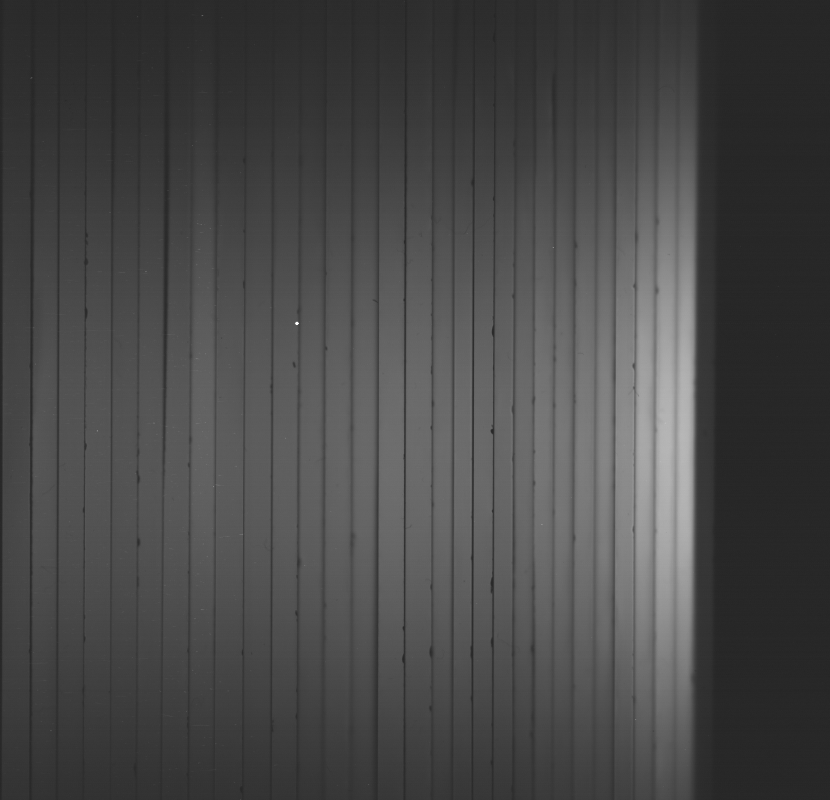 [Speaker Notes: Hello, Laurent Kelleter from HEP, wanna talk about this
Projector is not broken, what you see is a video of a proton beam in a segmented block of plastic scintillator. Beam comes from left to right, you can see the Bragg peak. The flickering is the fluctuation of the beam current]
A Scintillator-based Range Telescope for Proton Therapy
Laurent Kelleter
Department of Physics and Astronomy (HEP)
University College London
[Speaker Notes: We call this a range telescope. I would like to talk about what this is for, how we got where we are now and where we want to go. This work is been carried out within the European training network OMA which stands for Optimization of Medical Accelerators and is funded by the EU.]
Range Quality Assurance in Proton Therapy
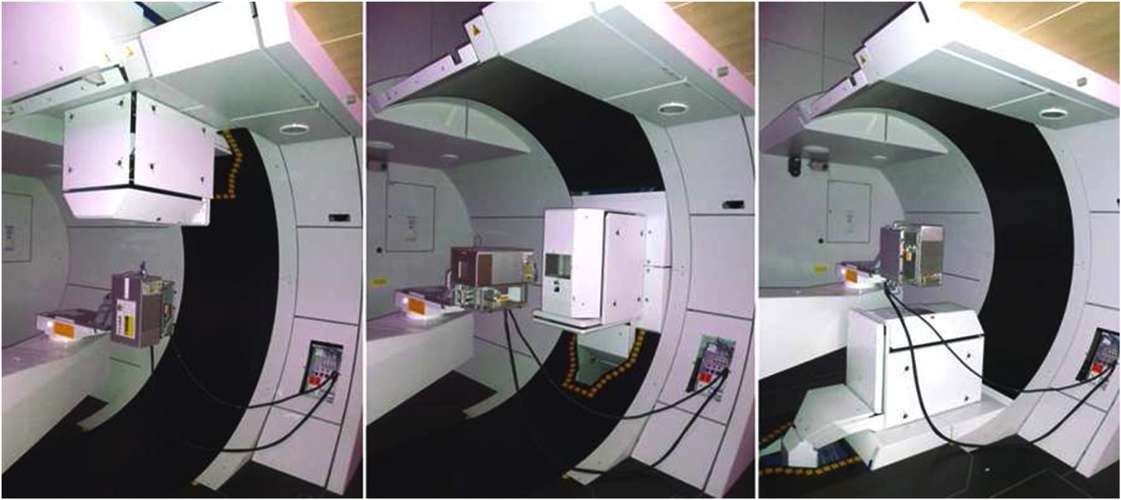 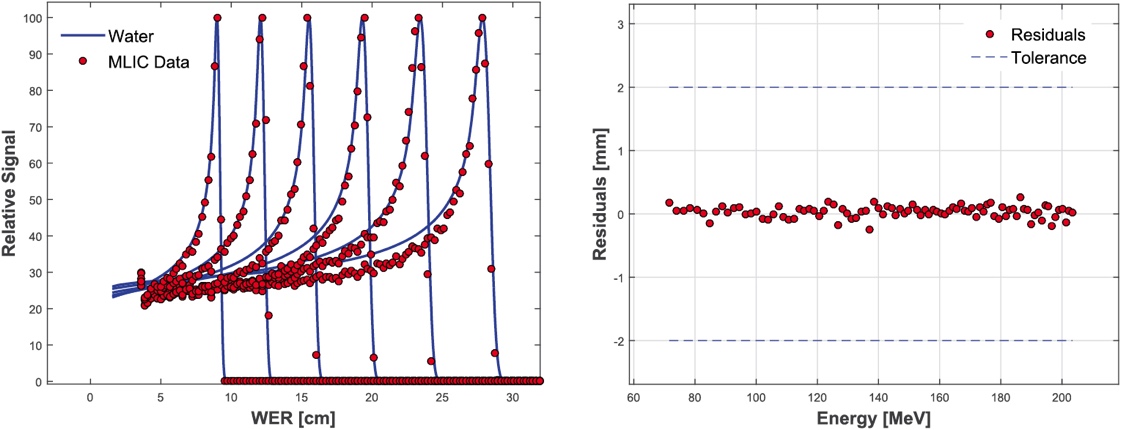 O. Actis et al. 2017 Phys. Med Biol. 62 1661
4/5/2018
laurent.kelleter@ucl.ac.uk
3/32
[Speaker Notes: The reason why we are doing this, or the problem we want to tackle is range quality assurance in proton therapy
Carried out daily in every PTC
Example from PSI, really nice integrated custom system, measure all energy steps and check whether they’re within tolerance.]
Range Quality Assurance in Proton Therapy
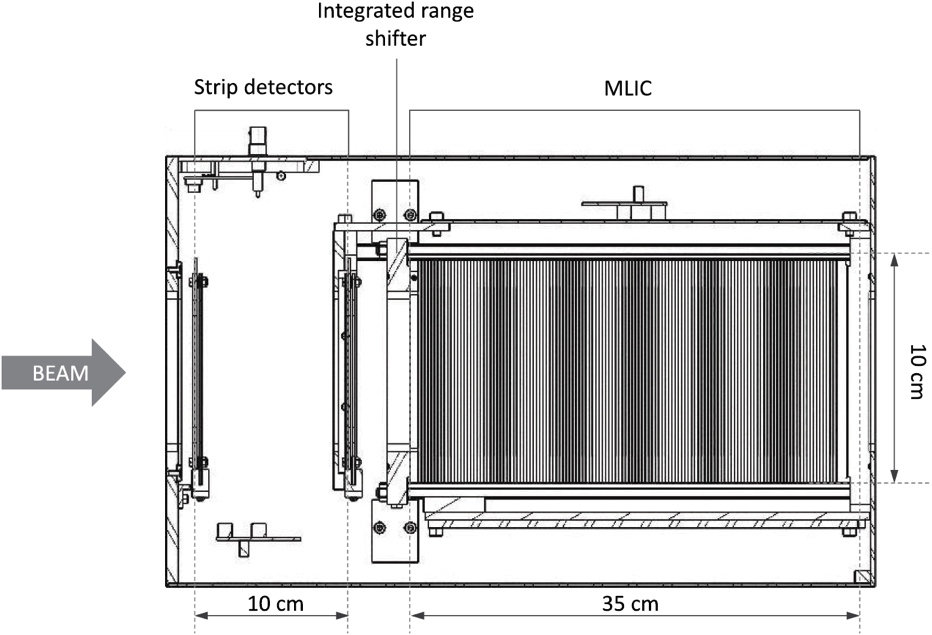 O. Actis et al. 2017 Phys. Med Biol. 62 1661
4/5/2018
laurent.kelleter@ucl.ac.uk
4/32
[Speaker Notes: The reason they’re so fast: multi layer ionisation chamber
Really expensive
Many PTCs don’t pay for it or don’t put the effort in developing their own and do a customized solution (manual scanning): slow
Our idea: build a similar range telescope on the basis of cheap plastic scintillator]
UCL HEP: SuperNEMO Calorimeter
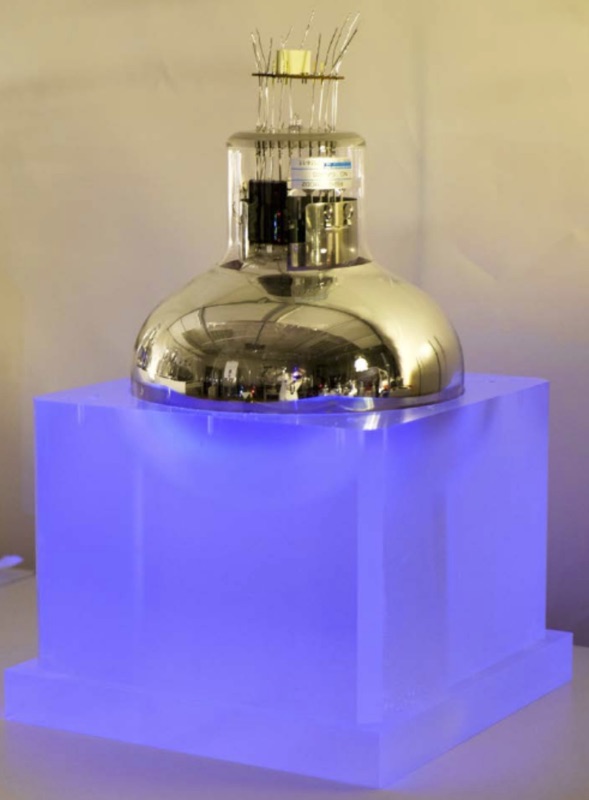 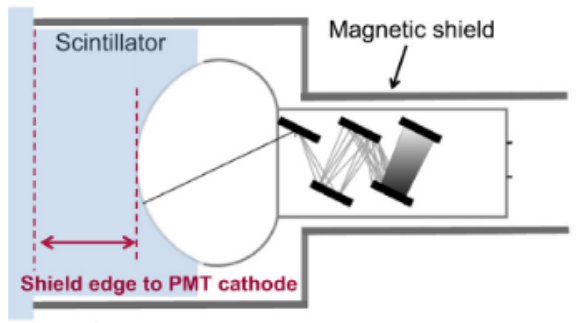 arXiv:1707.06823 [physics.ins-det]
4/5/2018
laurent.kelleter@ucl.ac.uk
5/32
Quenching: Birk’s Law
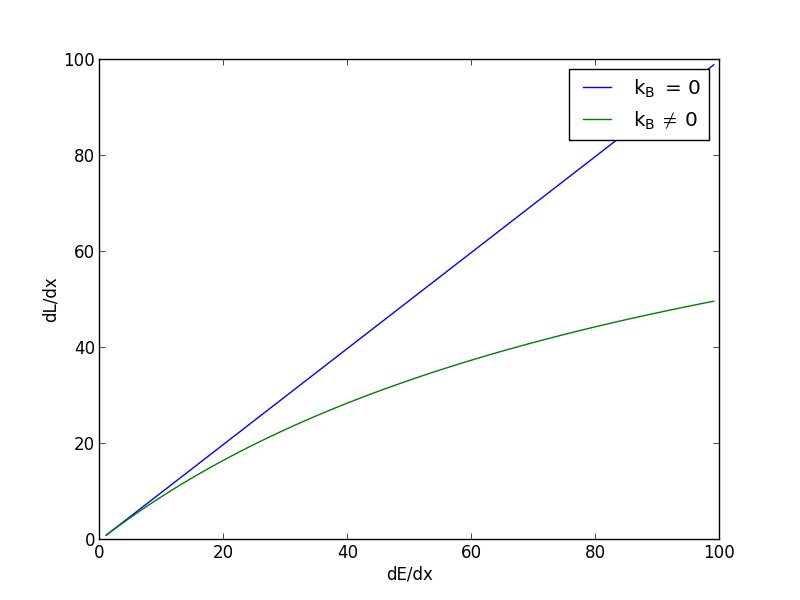 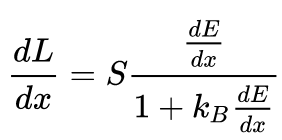 4/5/2018
laurent.kelleter@ucl.ac.uk
6/32
Range Telescope: Principle
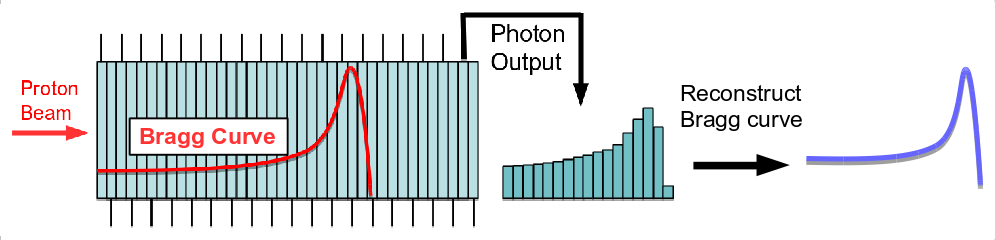 4/5/2018
laurent.kelleter@ucl.ac.uk
7/32
Range Telescope: Simulation
Geant4 simulation
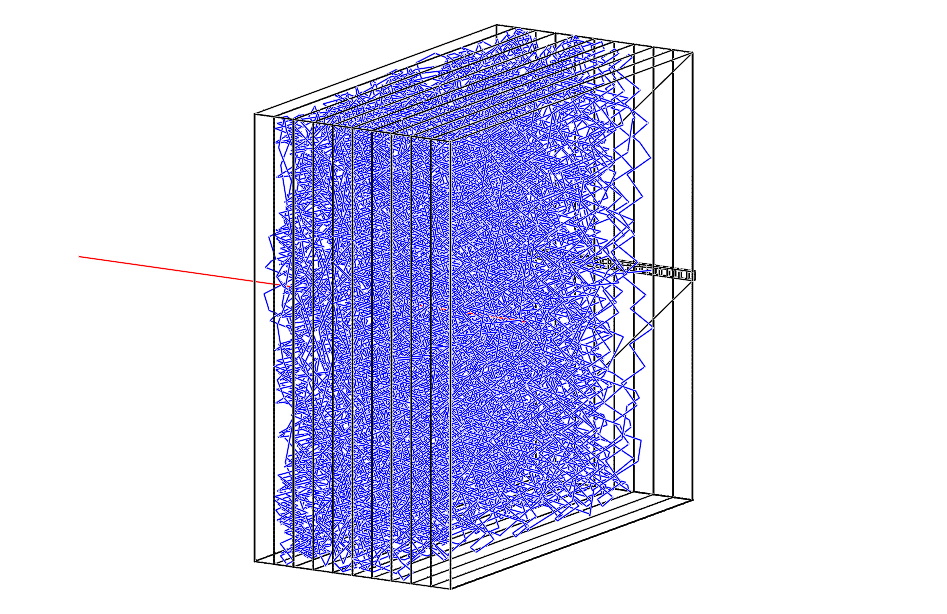 Proton beam
8/32
4/5/2018
laurent.kelleter@ucl.ac.uk
Proton Range Reconstruction
Geant4 simulation
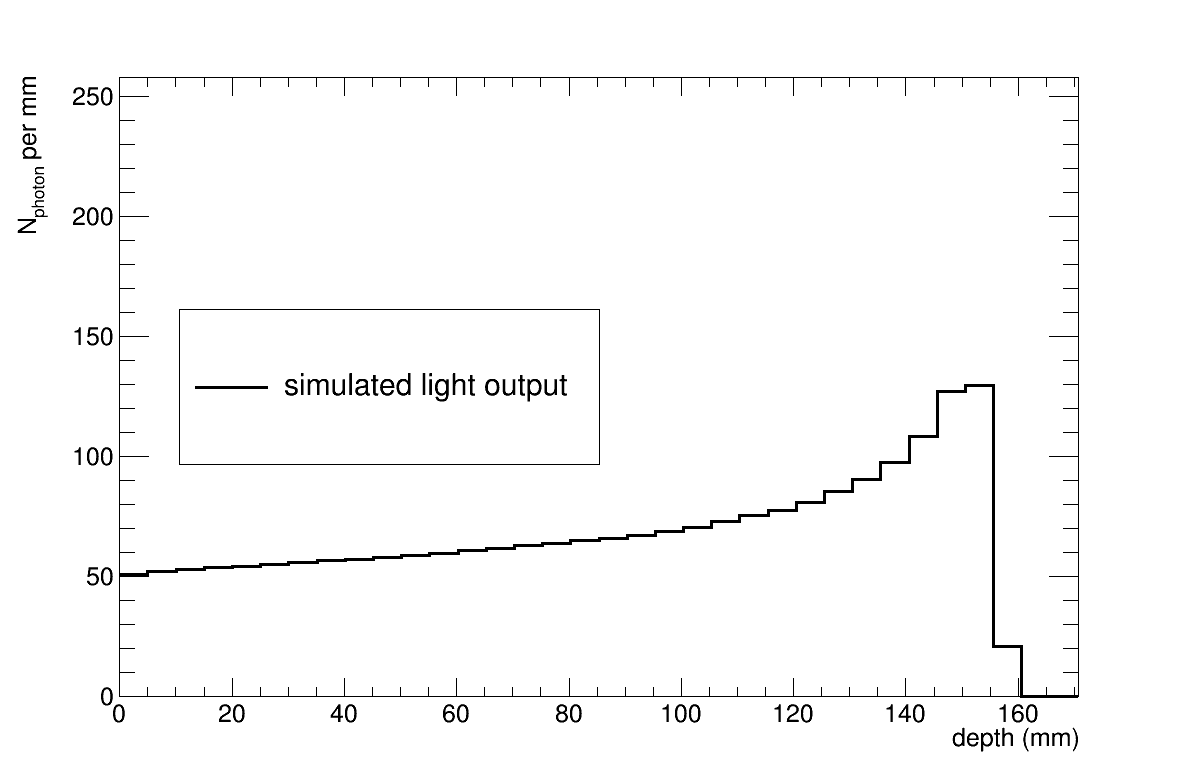 9/32
4/5/2018
laurent.kelleter@ucl.ac.uk
Proton Range Reconstruction
Geant4 simulation
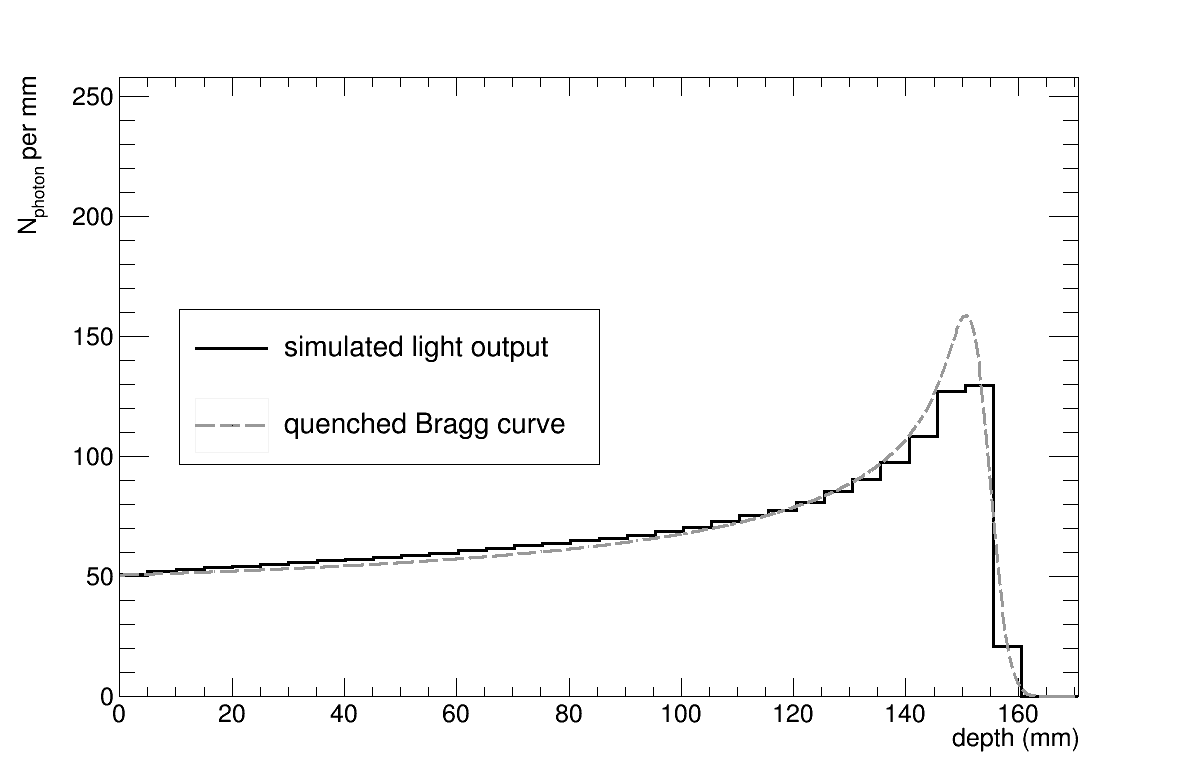 10/32
4/5/2018
laurent.kelleter@ucl.ac.uk
Proton Range Reconstruction
Geant4 simulation
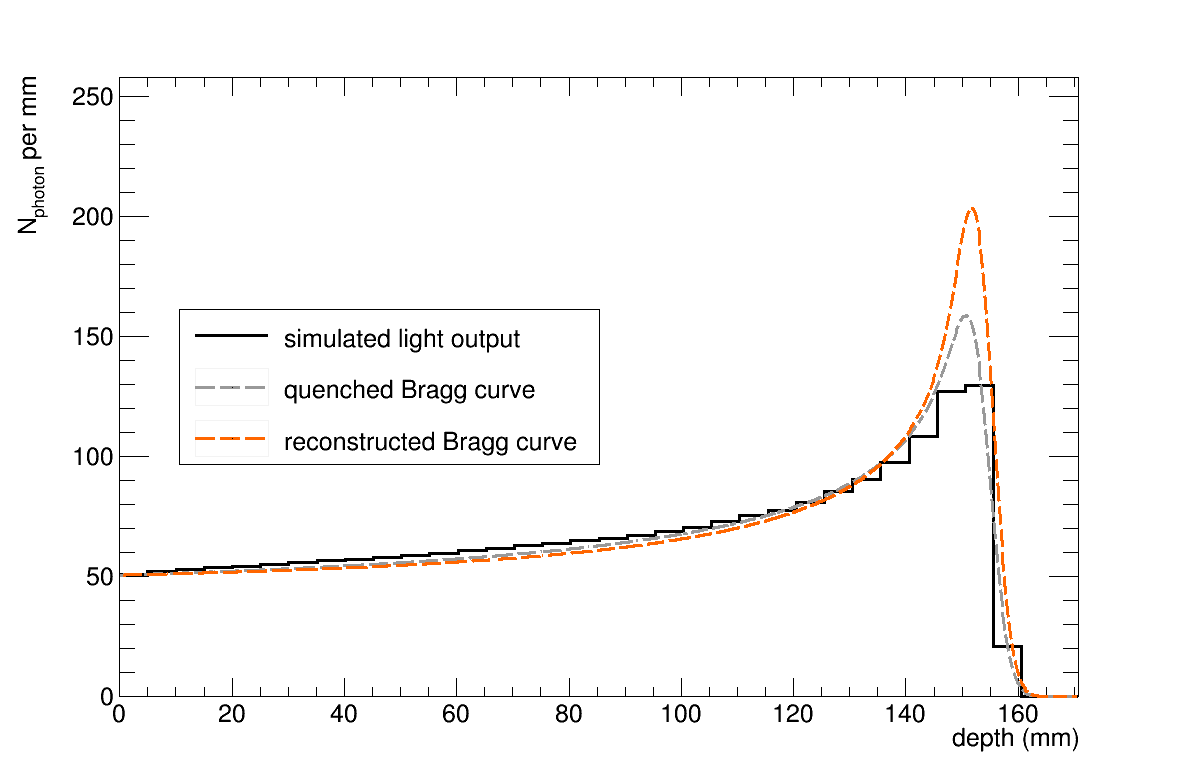 11/32
4/5/2018
laurent.kelleter@ucl.ac.uk
Proton Range Reconstruction
Geant4 simulation
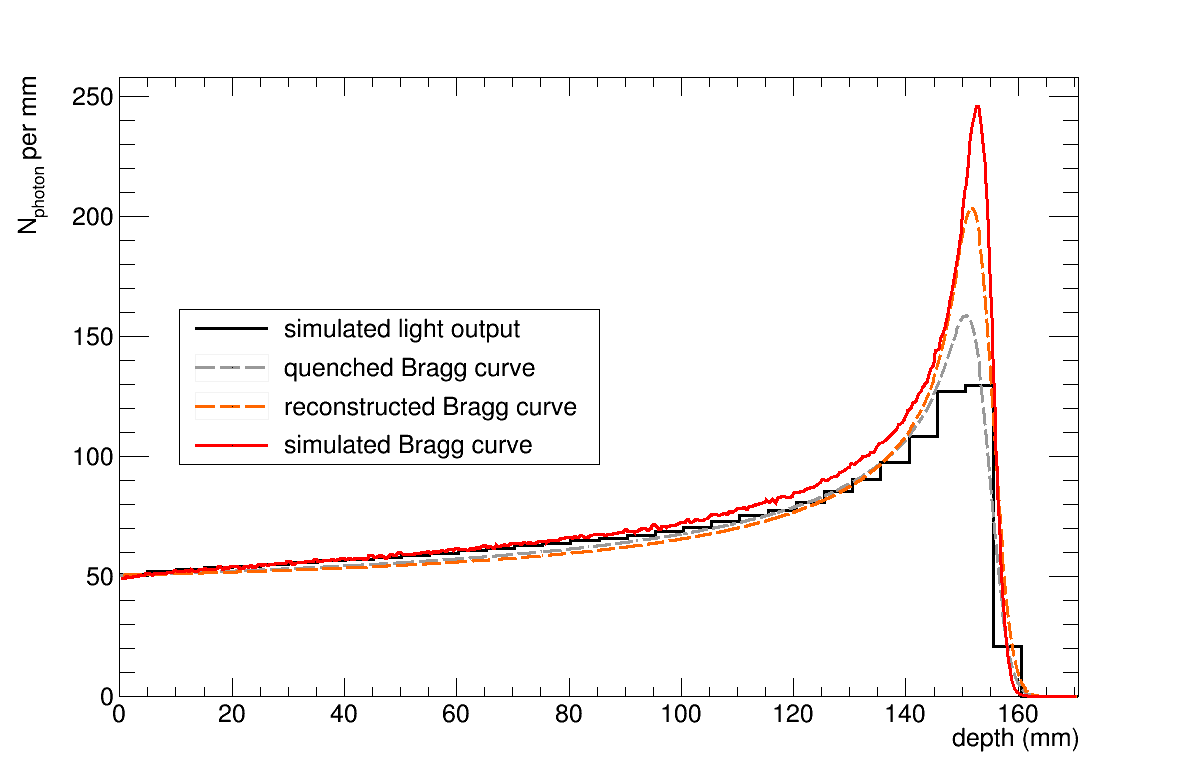 12/32
4/5/2018
laurent.kelleter@ucl.ac.uk
Proton Range Reconstruction
Geant4 simulation
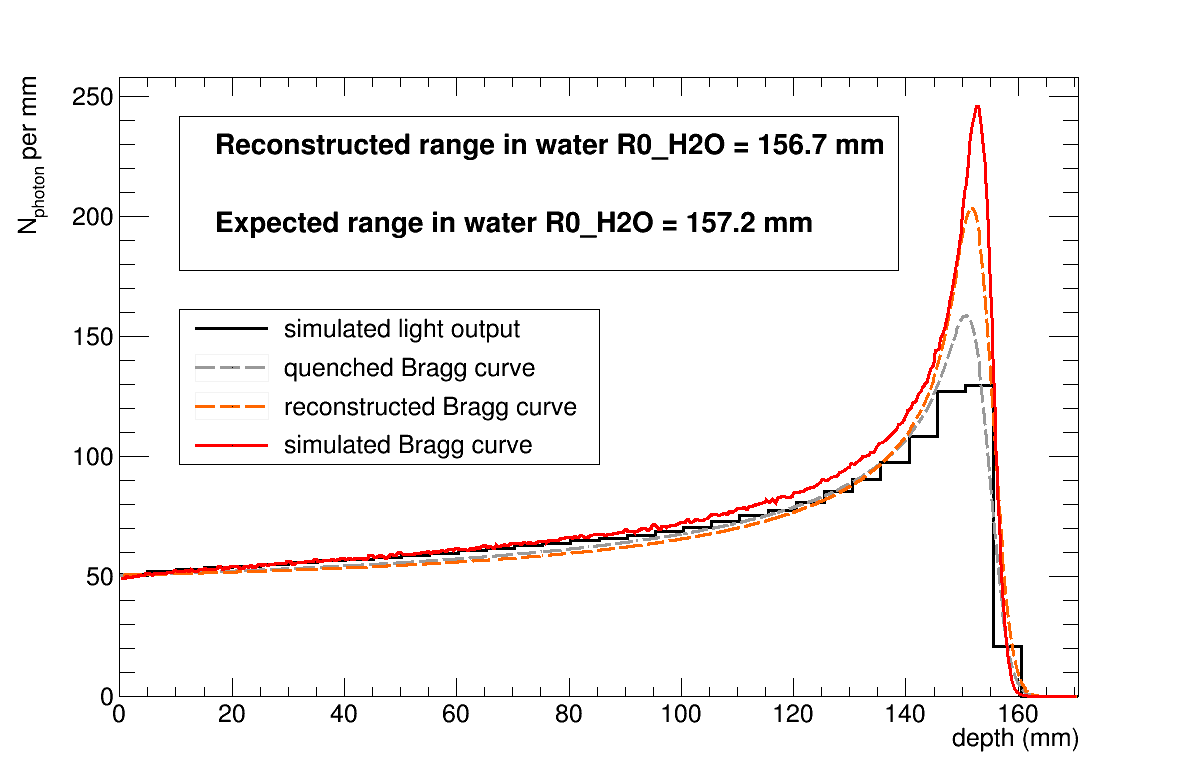 13/32
4/5/2018
laurent.kelleter@ucl.ac.uk
Scintillator Sheets
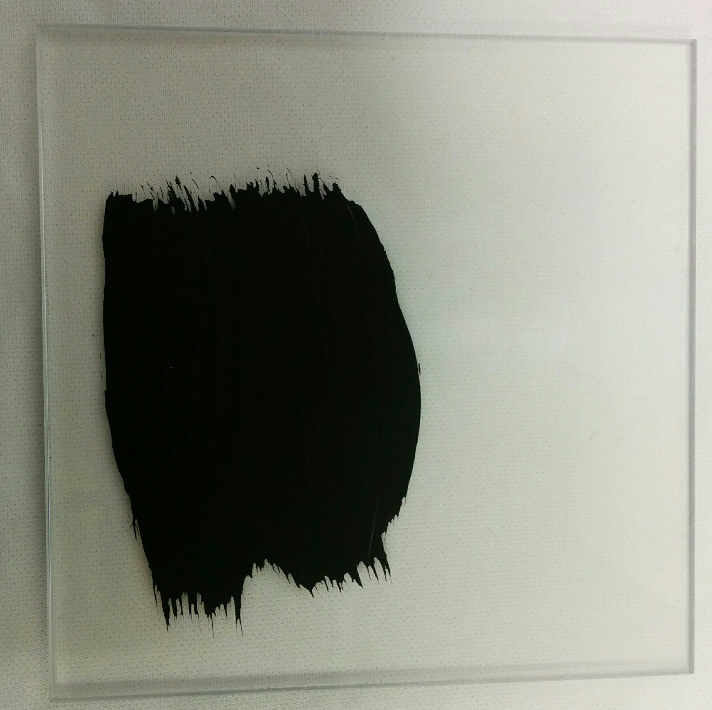 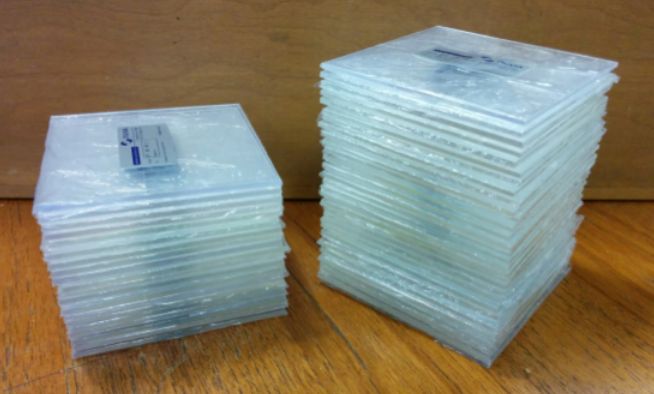 4/5/2018
laurent.kelleter@ucl.ac.uk
14/32
Readout: Pixel Sensor
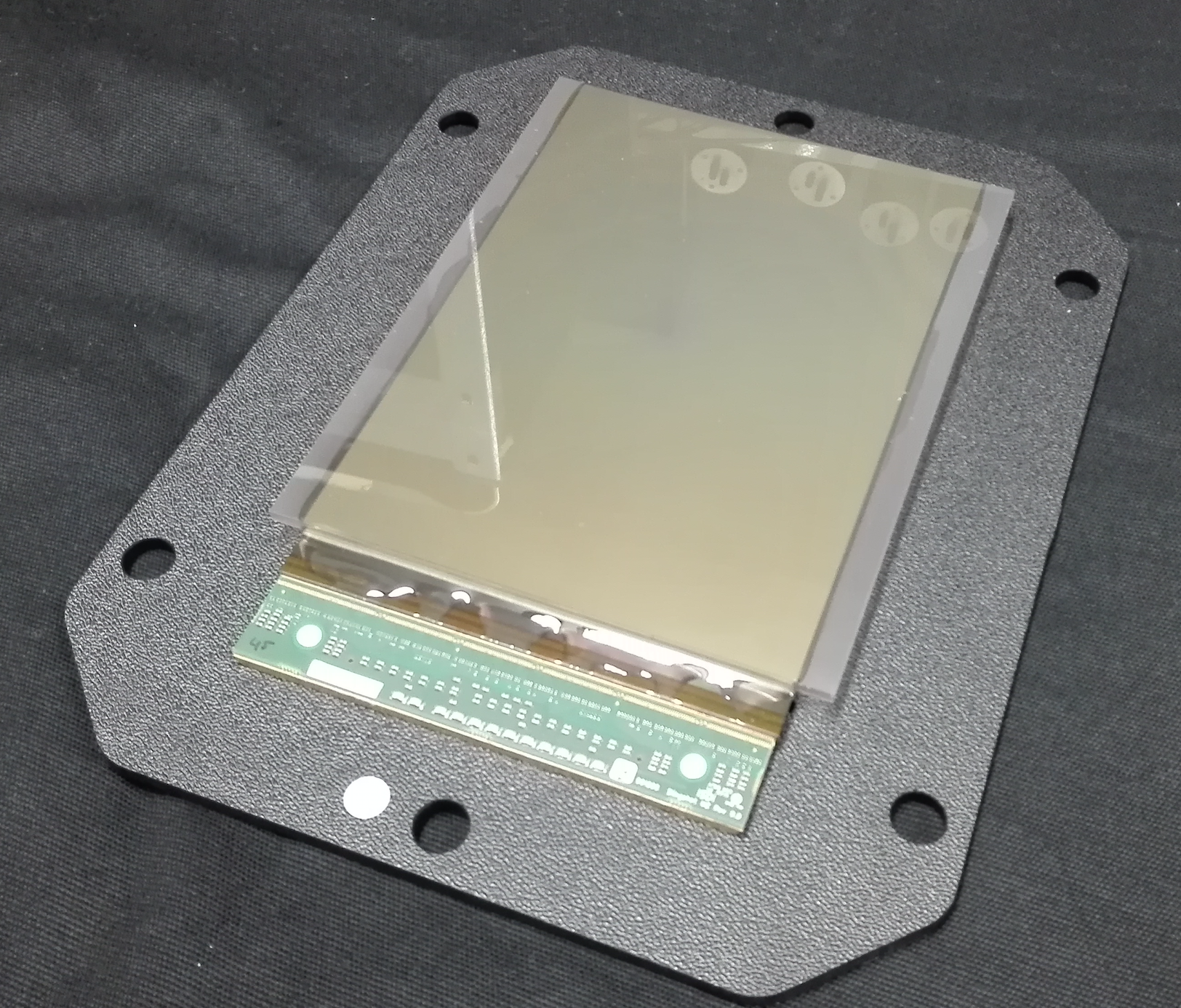 4/5/2018
laurent.kelleter@ucl.ac.uk
15/32
MedAustron Beam Test
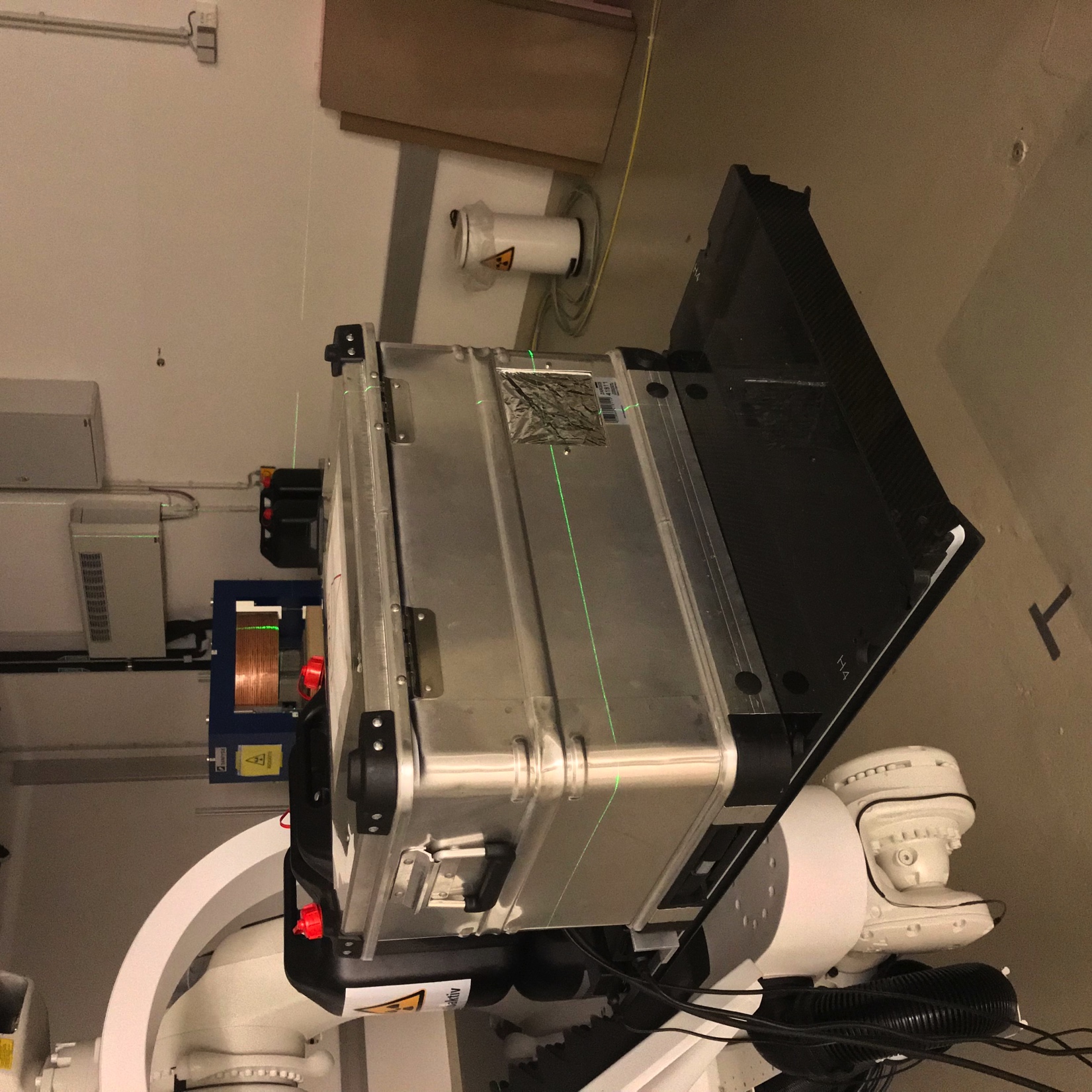 Beam
4/5/2018
laurent.kelleter@ucl.ac.uk
16/32
MedAustron Beam Test
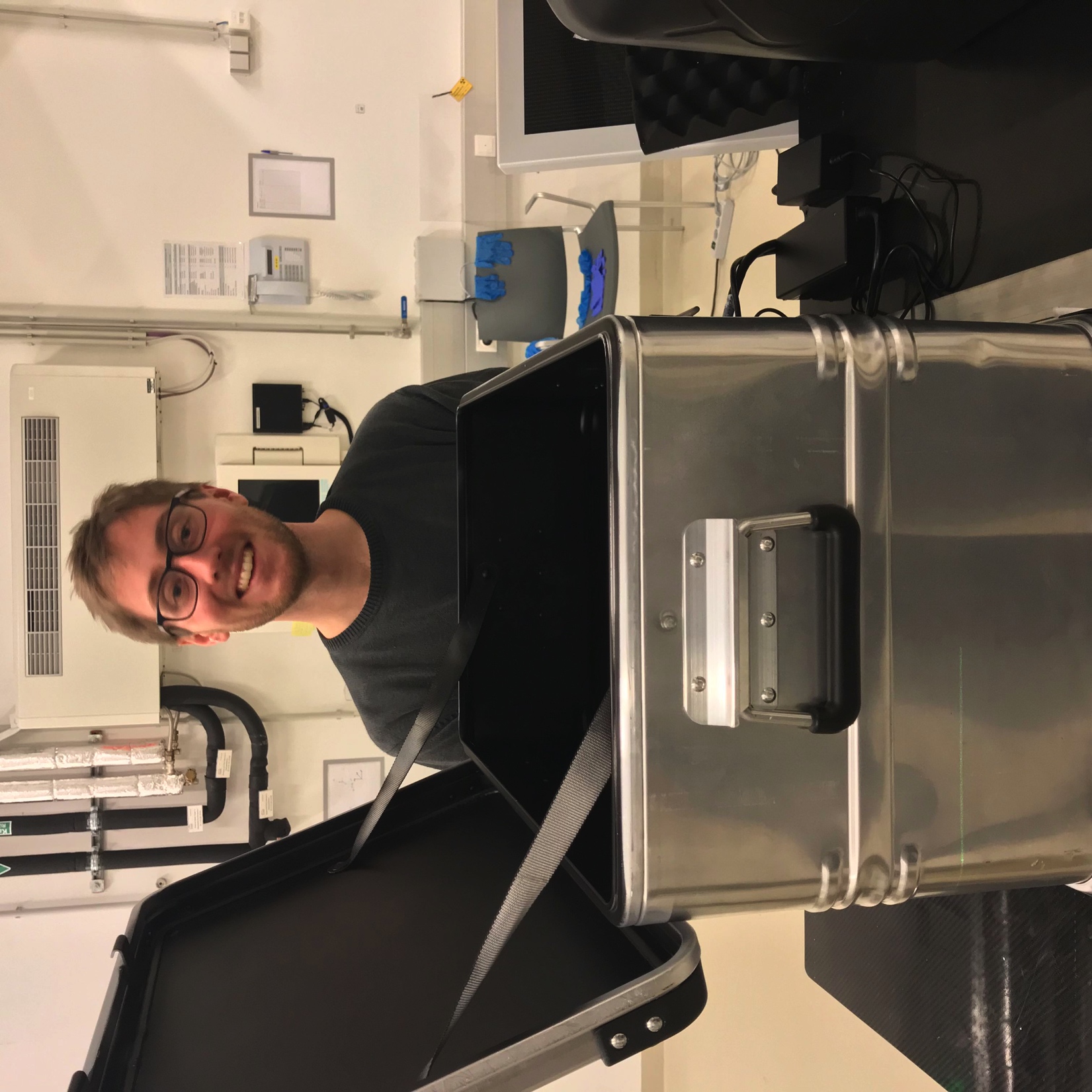 4/5/2018
laurent.kelleter@ucl.ac.uk
17/32
MedAustron Beam Test
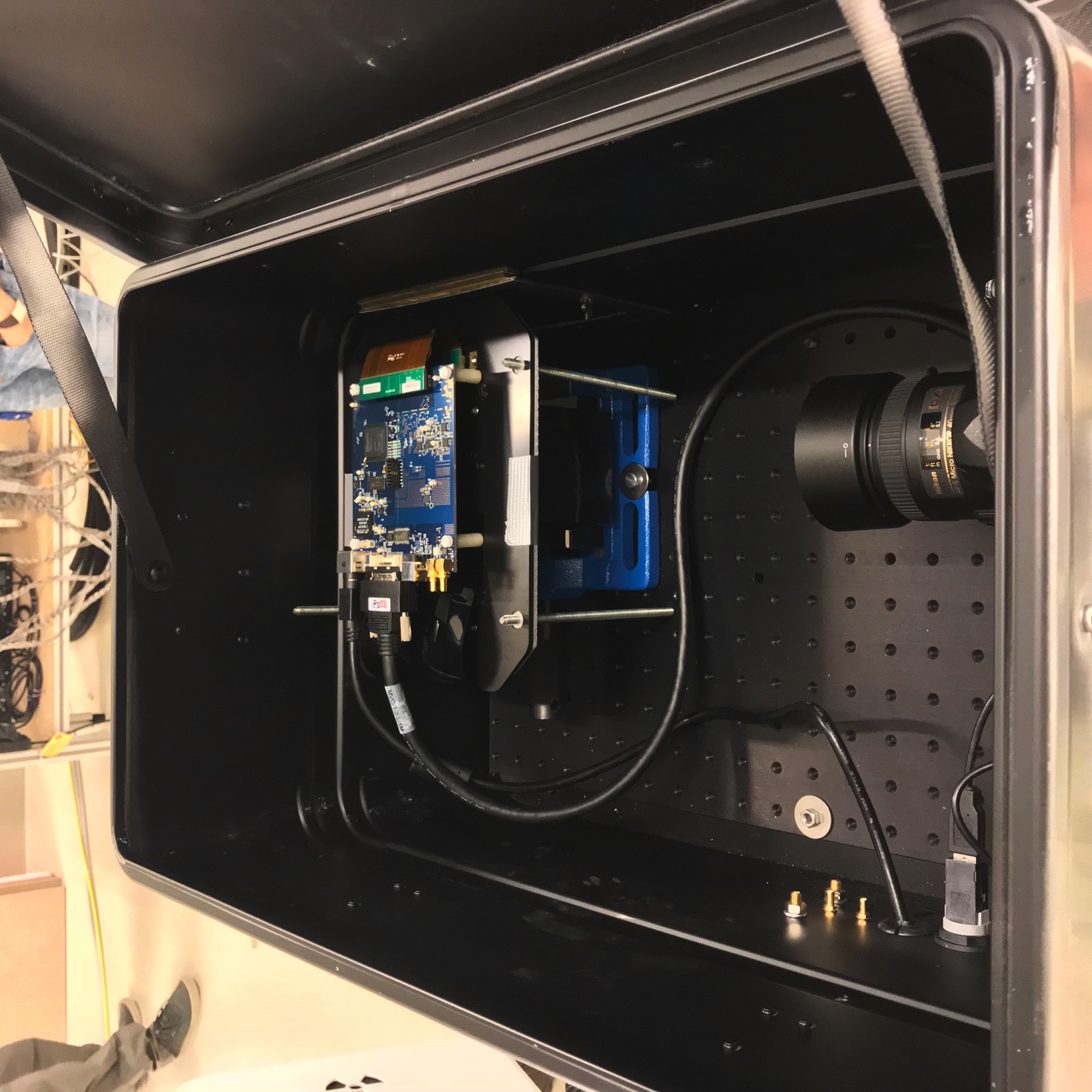 Beam
4/5/2018
laurent.kelleter@ucl.ac.uk
18/32
Run at 97.4 MeV
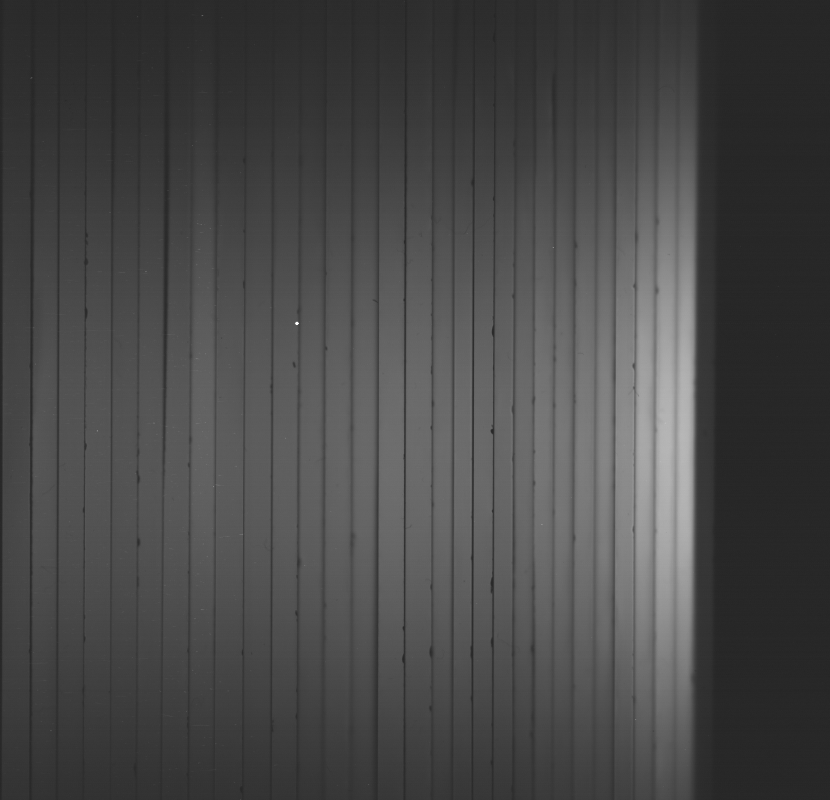 Beam
4/5/2018
laurent.kelleter@ucl.ac.uk
19/32
Range reconstruction
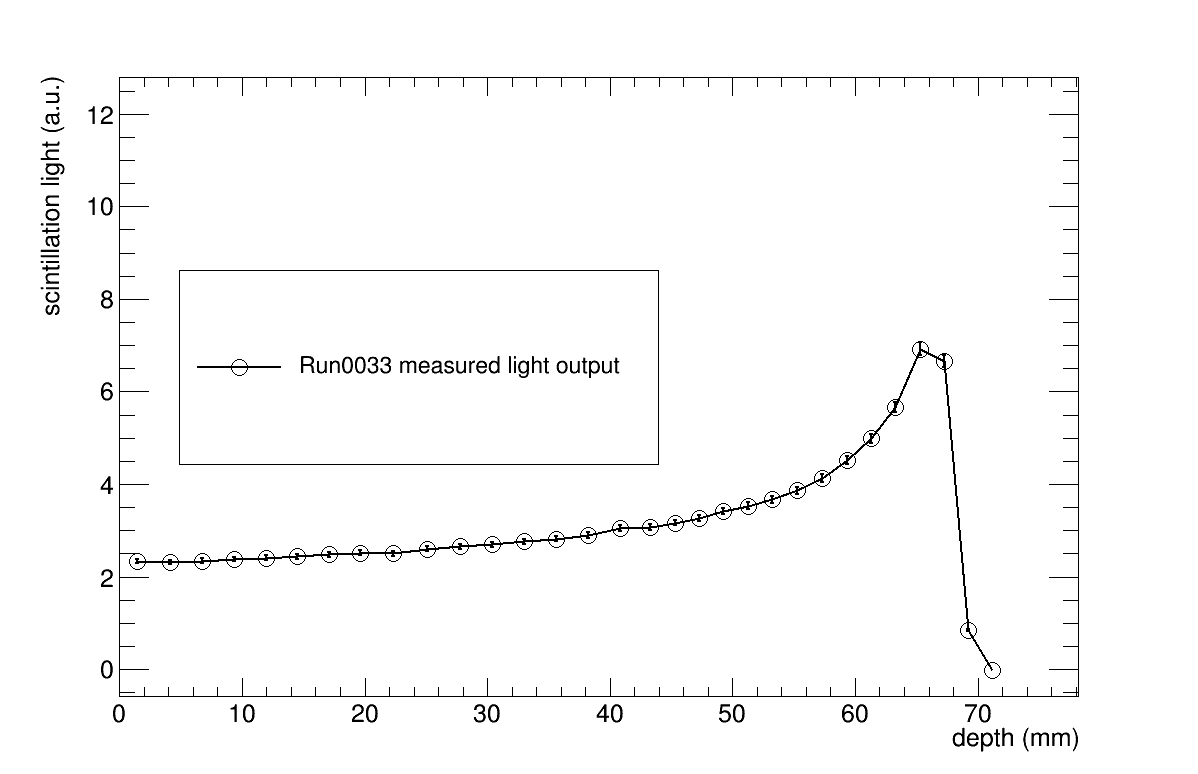 4/5/2018
laurent.kelleter@ucl.ac.uk
20/32
Range reconstruction
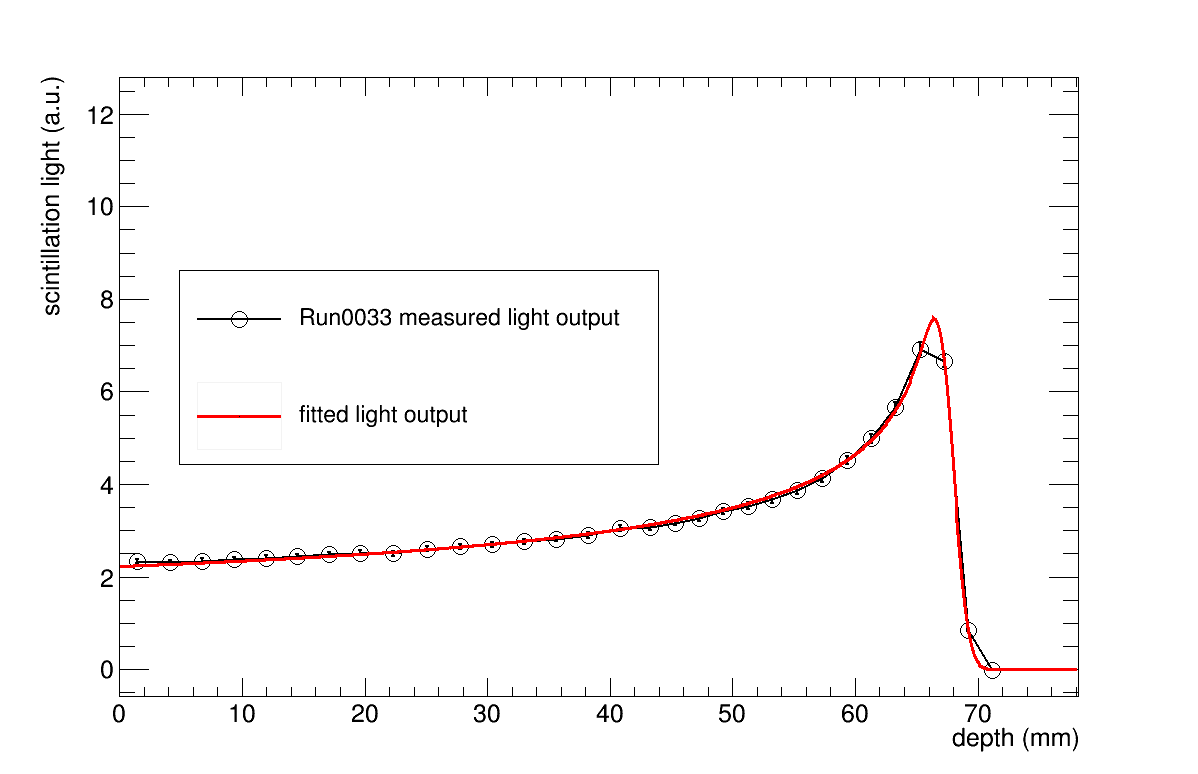 4/5/2018
laurent.kelleter@ucl.ac.uk
21/32
Range reconstruction
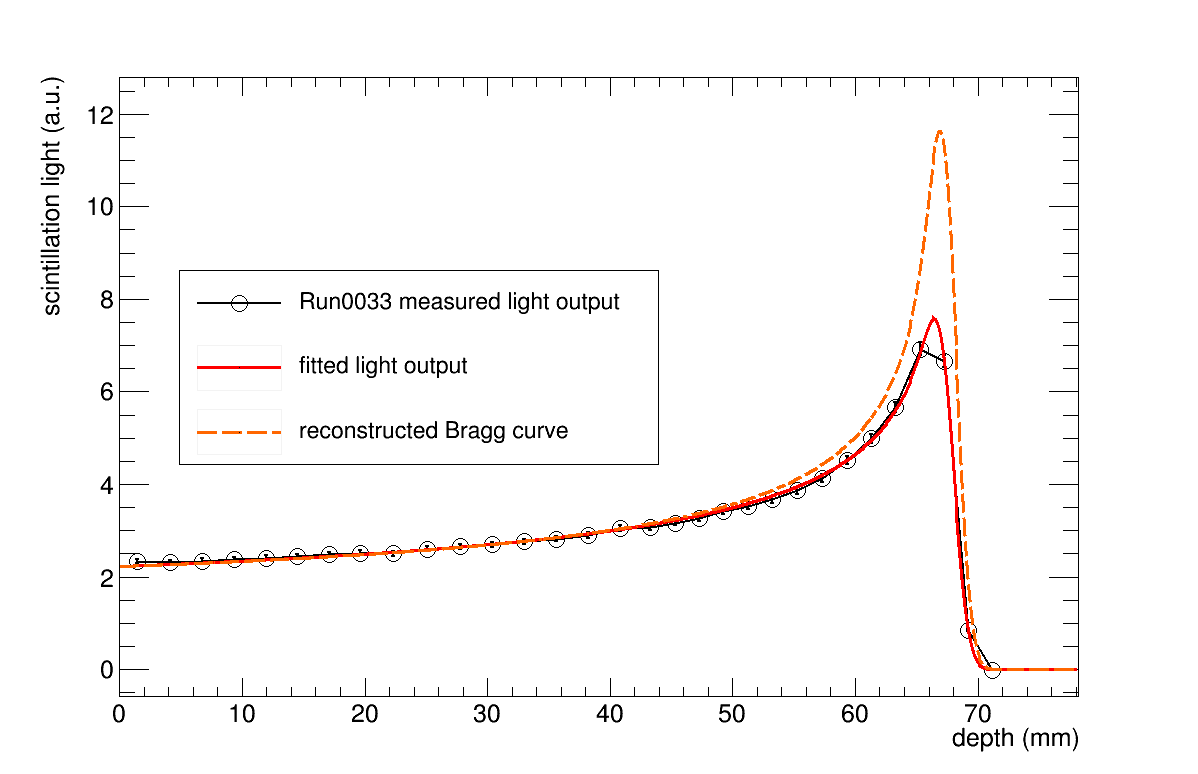 4/5/2018
laurent.kelleter@ucl.ac.uk
22/32
Range Scan
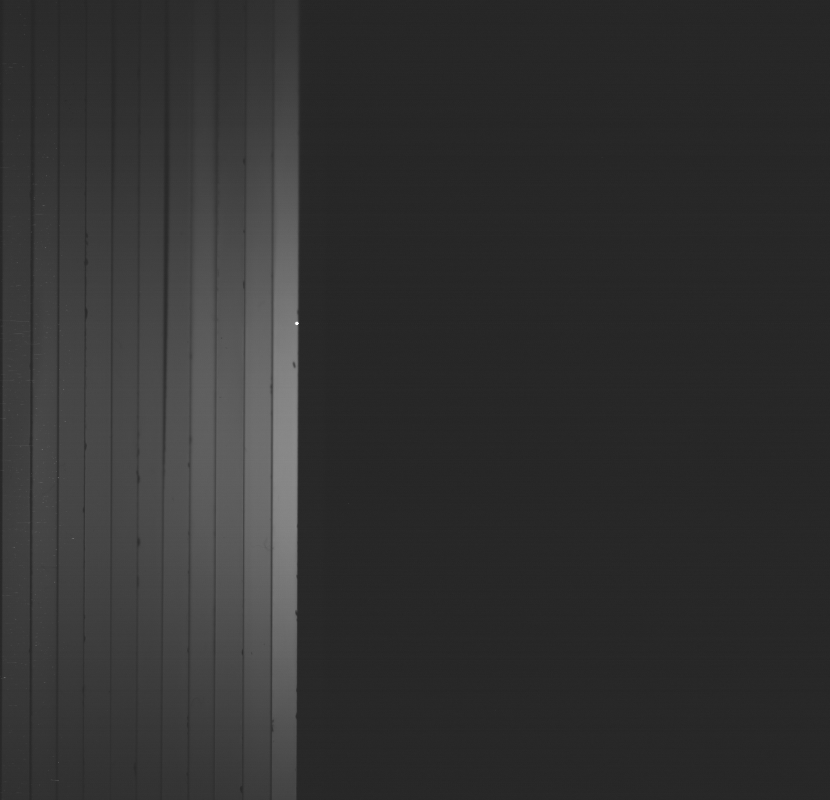 Beam
4/5/2018
laurent.kelleter@ucl.ac.uk
23/32
Range Scan
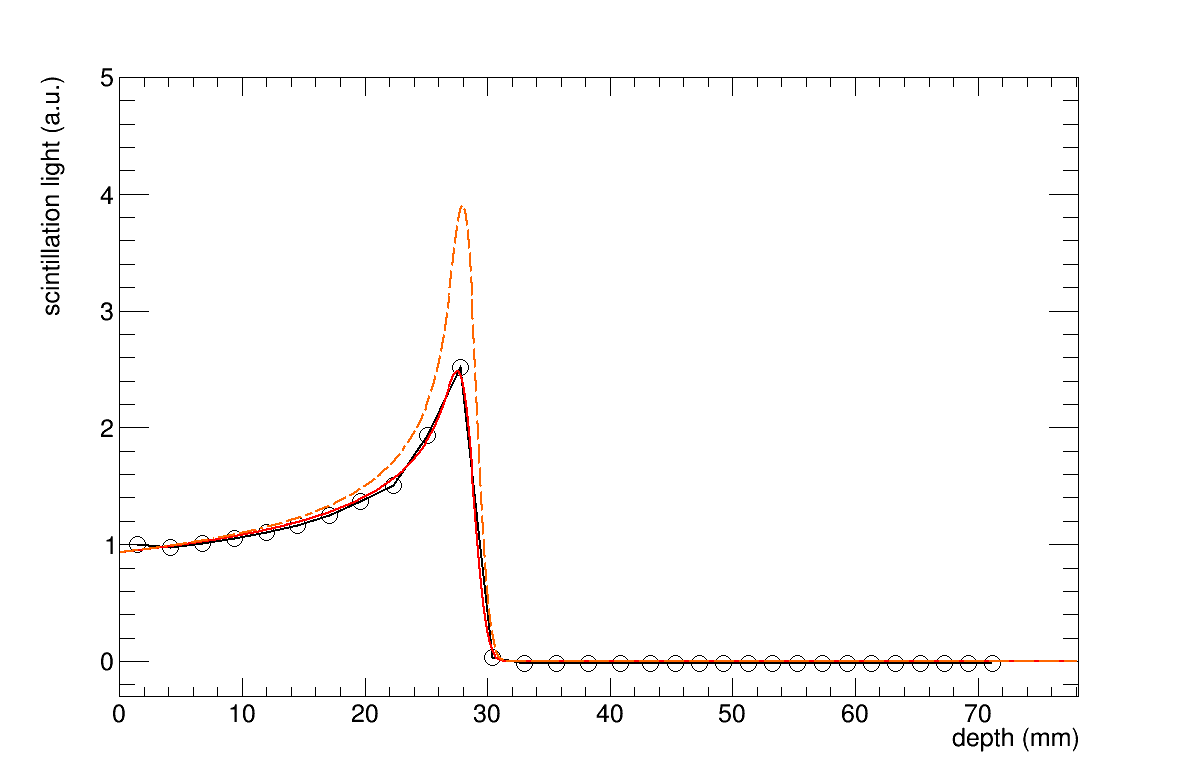 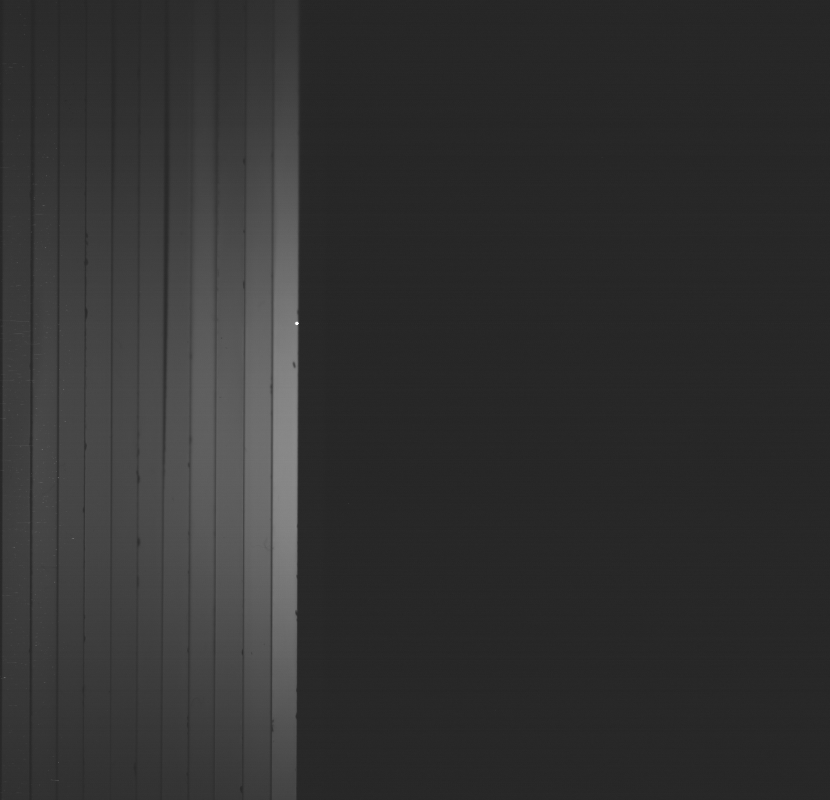 4/5/2018
laurent.kelleter@ucl.ac.uk
24/32
Range Scan: Reproducibility
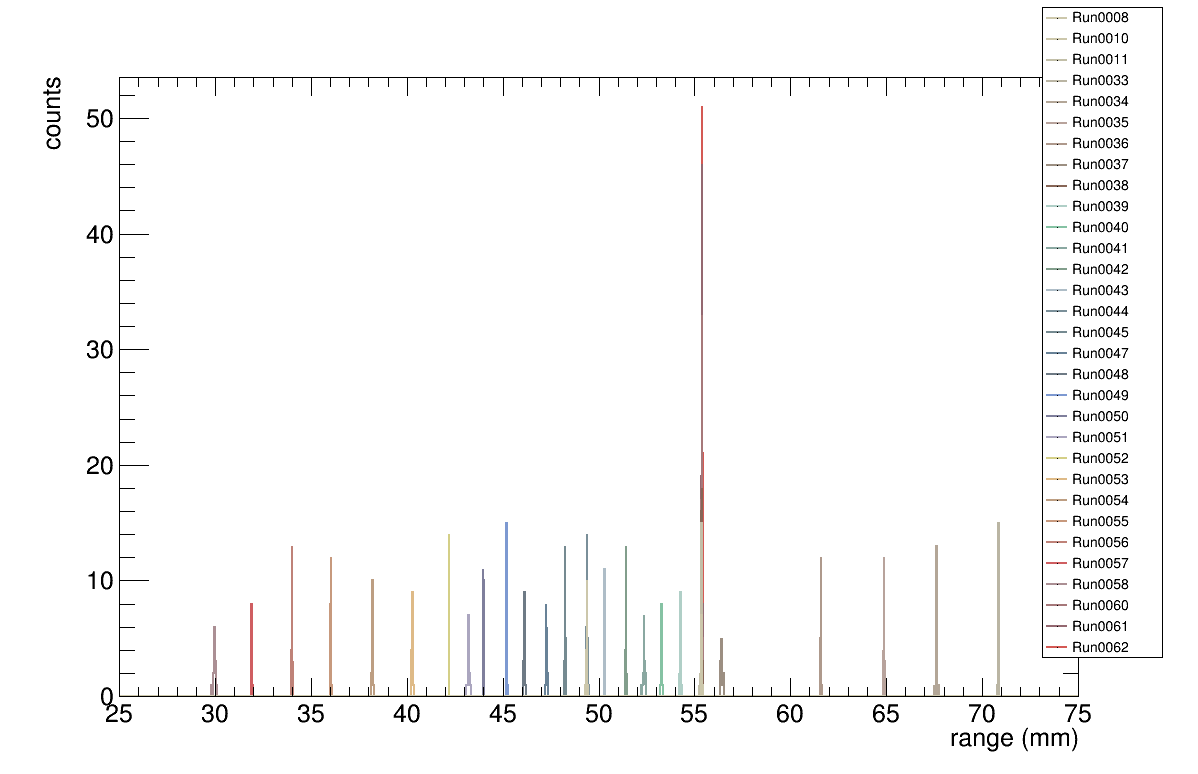 4/5/2018
laurent.kelleter@ucl.ac.uk
25/32
Range Scan: Reproducibility
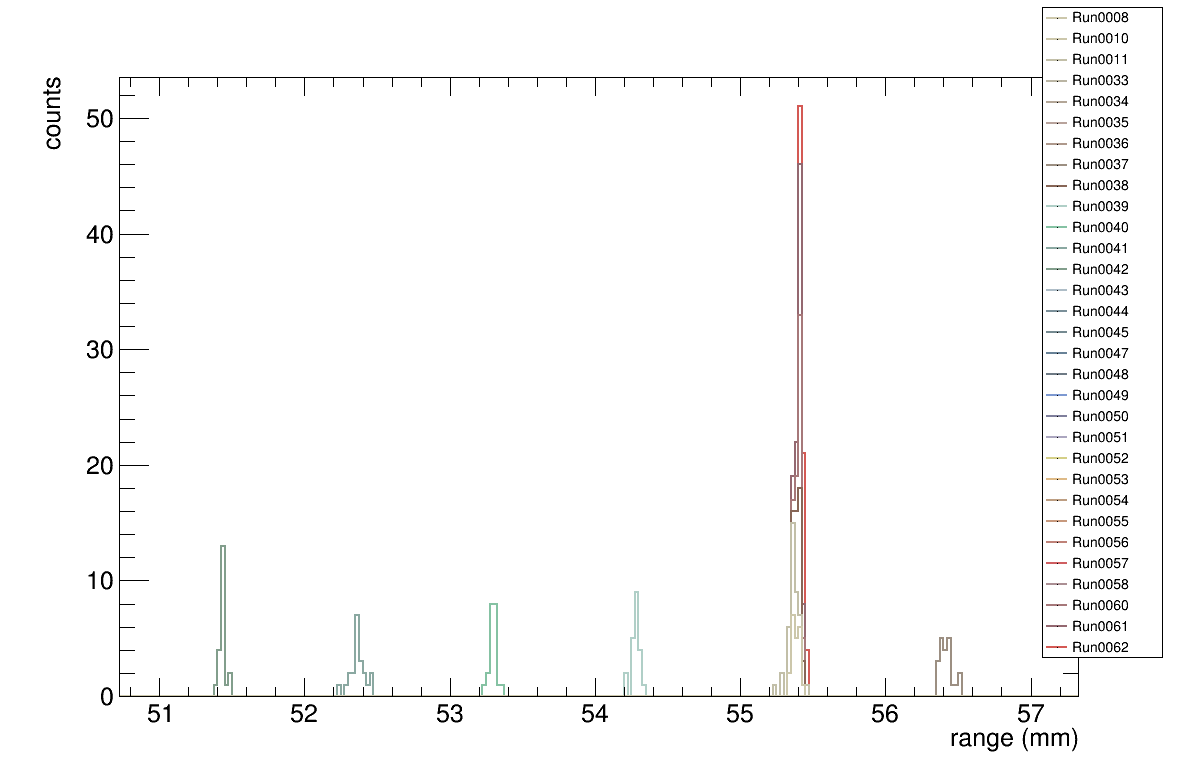 4/5/2018
laurent.kelleter@ucl.ac.uk
26/32
Range Scan: Range Linearity
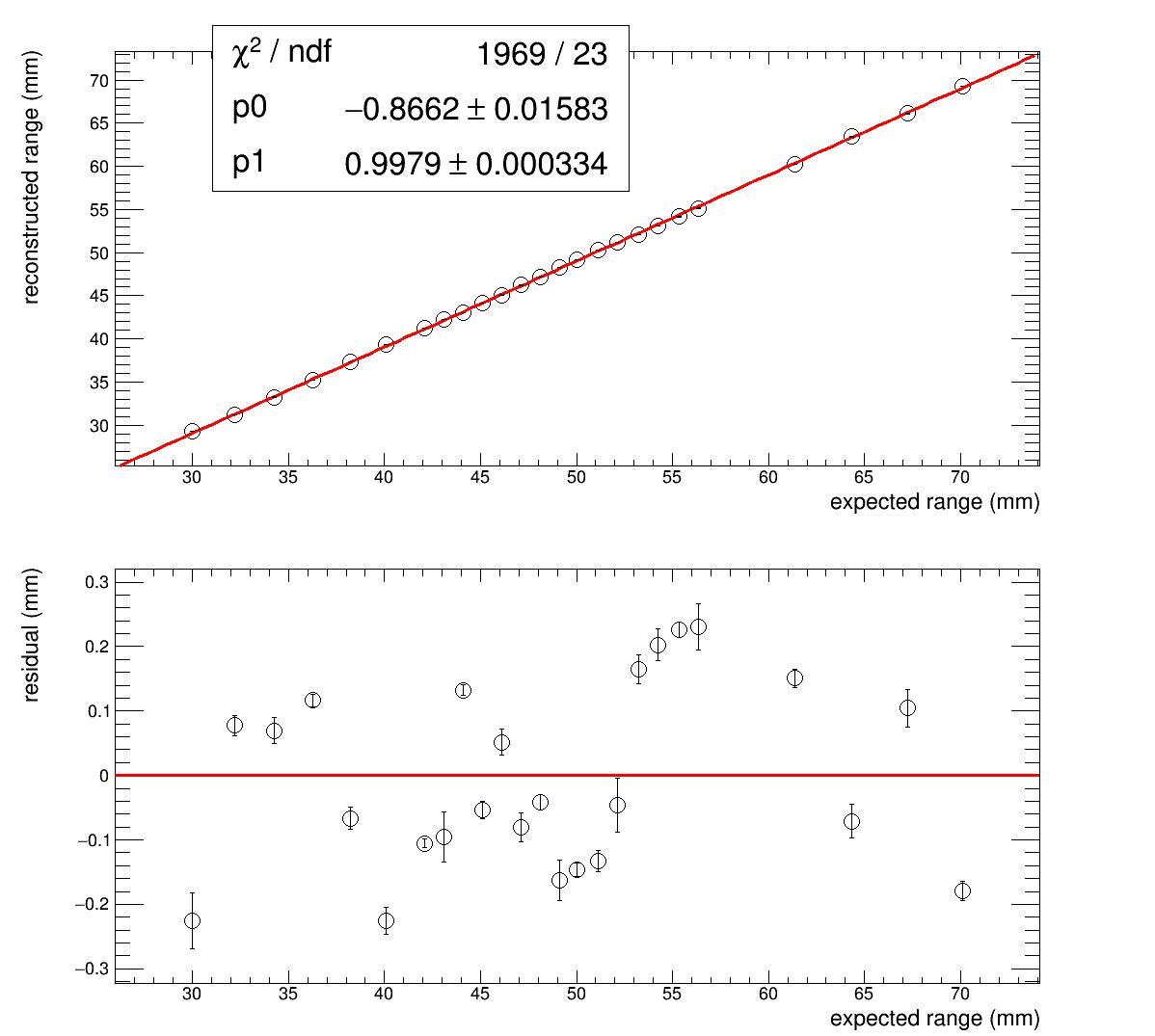 4/5/2018
laurent.kelleter@ucl.ac.uk
27/32
Intensity Scan
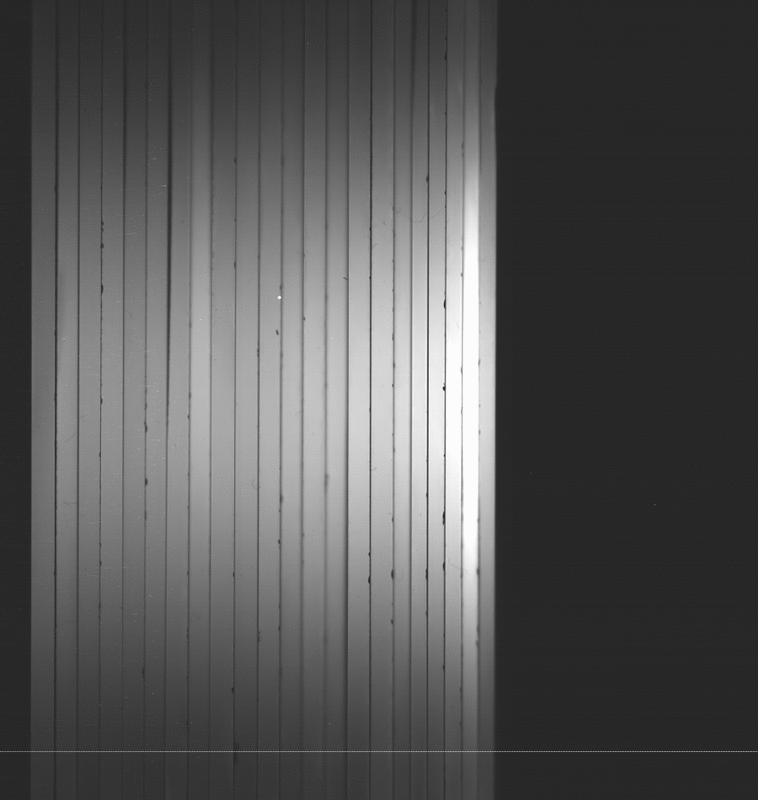 4/5/2018
laurent.kelleter@ucl.ac.uk
28/32
Intensity Scan
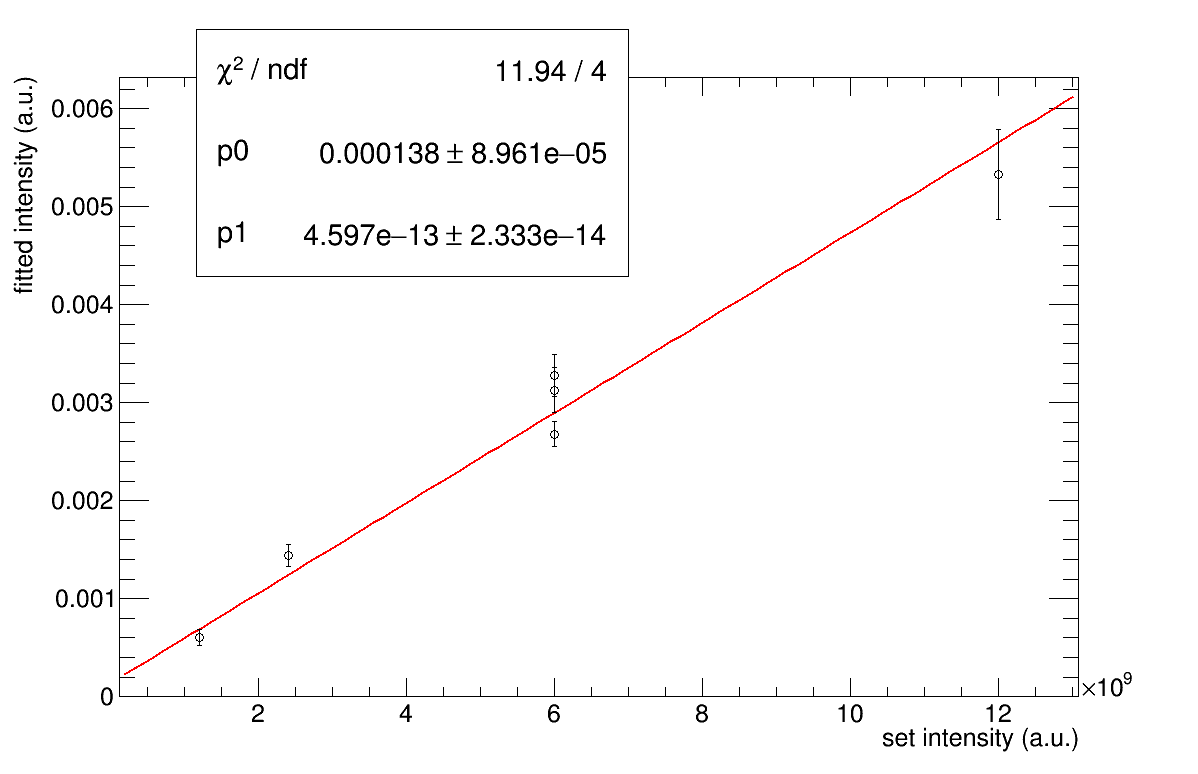 4/5/2018
laurent.kelleter@ucl.ac.uk
29/32
Clatterbridge Beam Test: Radiation Damage
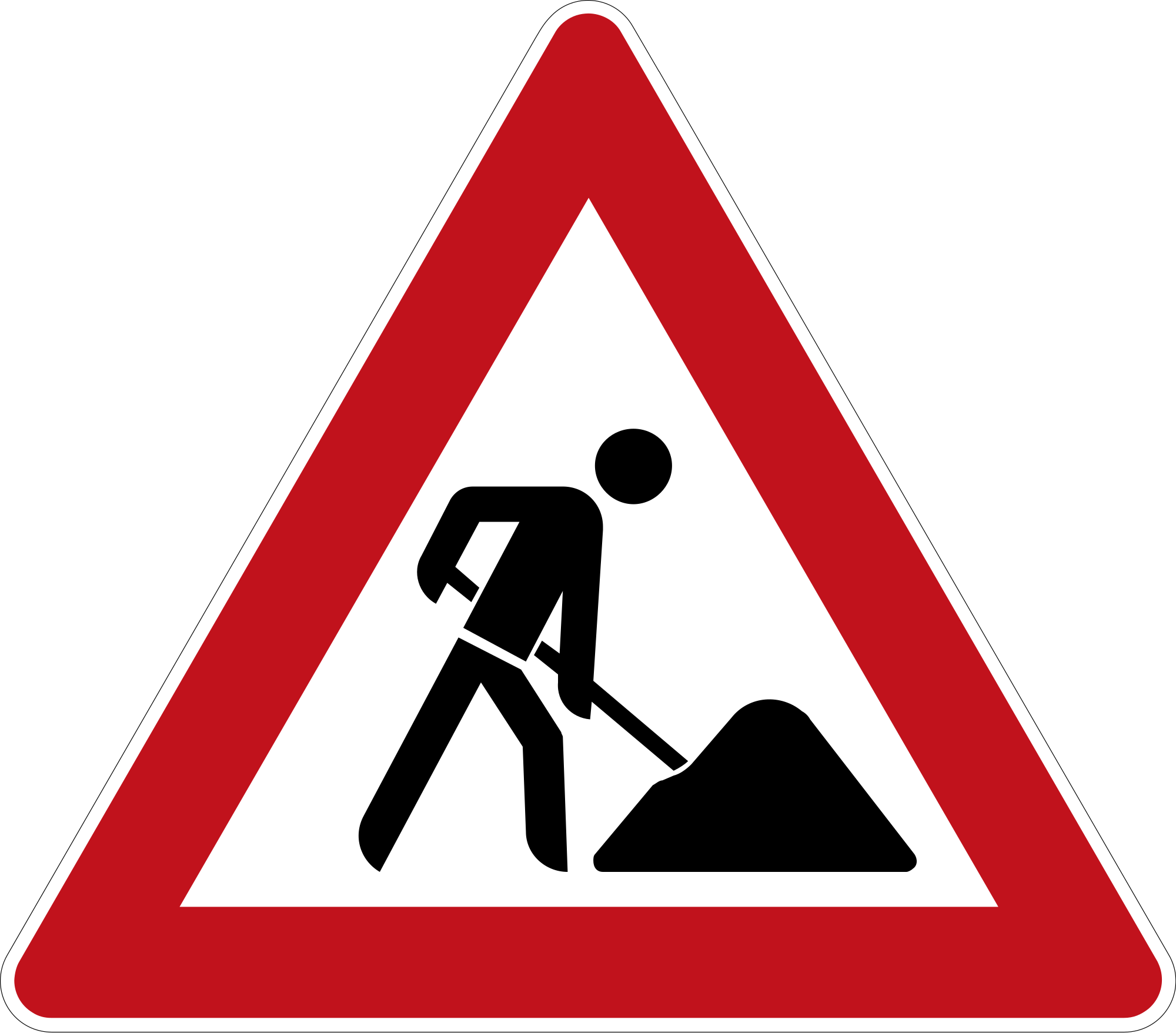 4/5/2018
laurent.kelleter@ucl.ac.uk
30/32
Conclusion
Results
Extensive optimization in Geant4 simulations
Developed model for range reconstruction
Read-out solution found
Beam test results:
Range reconstruction uncertainty < 0.3mm
No intensity-induced quenching observed
Preliminary: 3% light reduction after 6,000 Gy
Outlook
CMOS sensor is overkill. Build customized readout
Build larger prototype for 250 MeV
4/5/2018
laurent.kelleter@ucl.ac.uk
31/32
Thank you for your attention
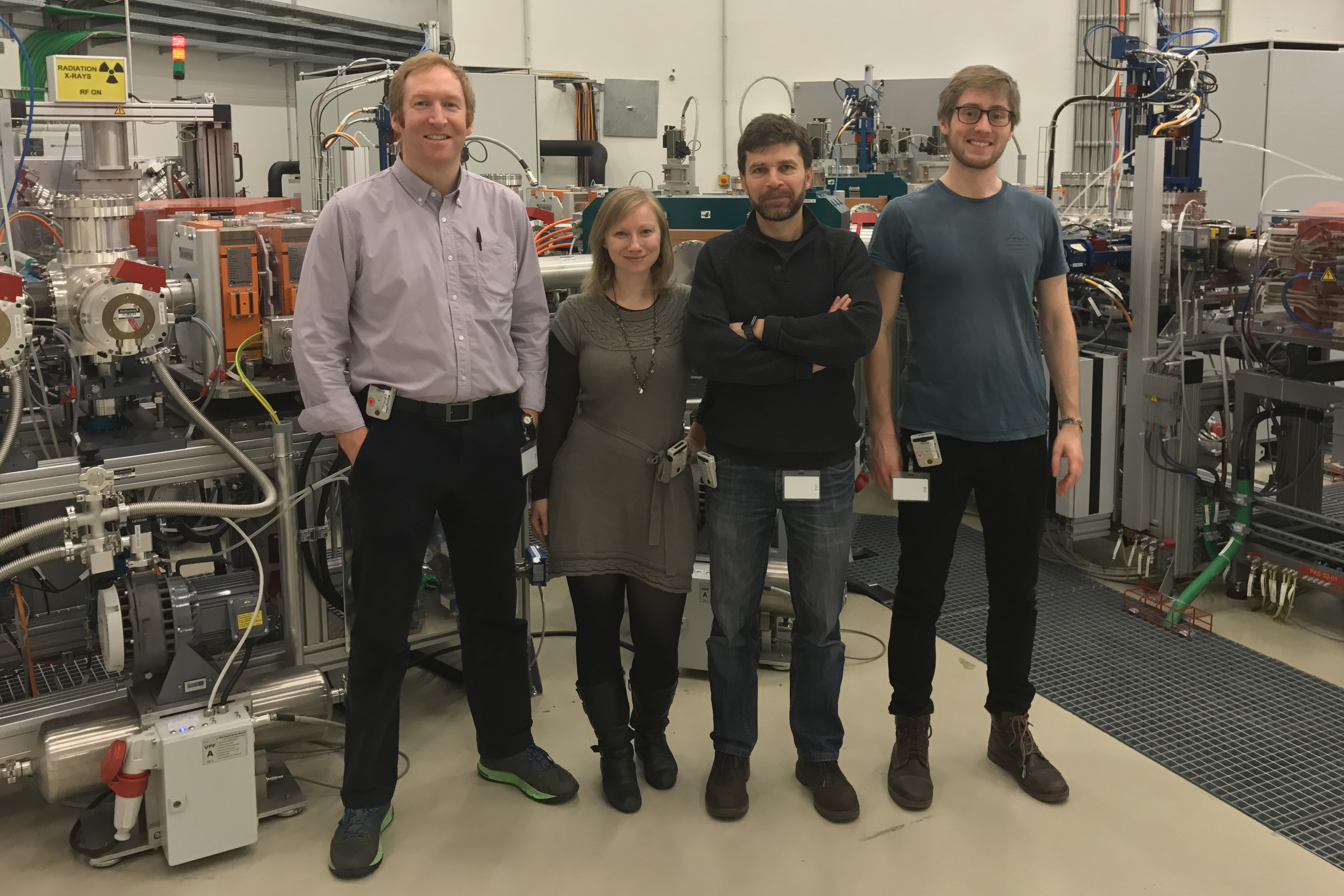 This project has received funding from the European Union’s Horizon 2020 research and innovation programme under the Marie Sklodowska-Curie grant agreement No 675265, OMA – Optimization of Medical Accelerators.
4/5/2018
laurent.kelleter@ucl.ac.uk
32/32
Backup
4/5/2018
laurent.kelleter@ucl.ac.uk
33/32
Range reconstruction
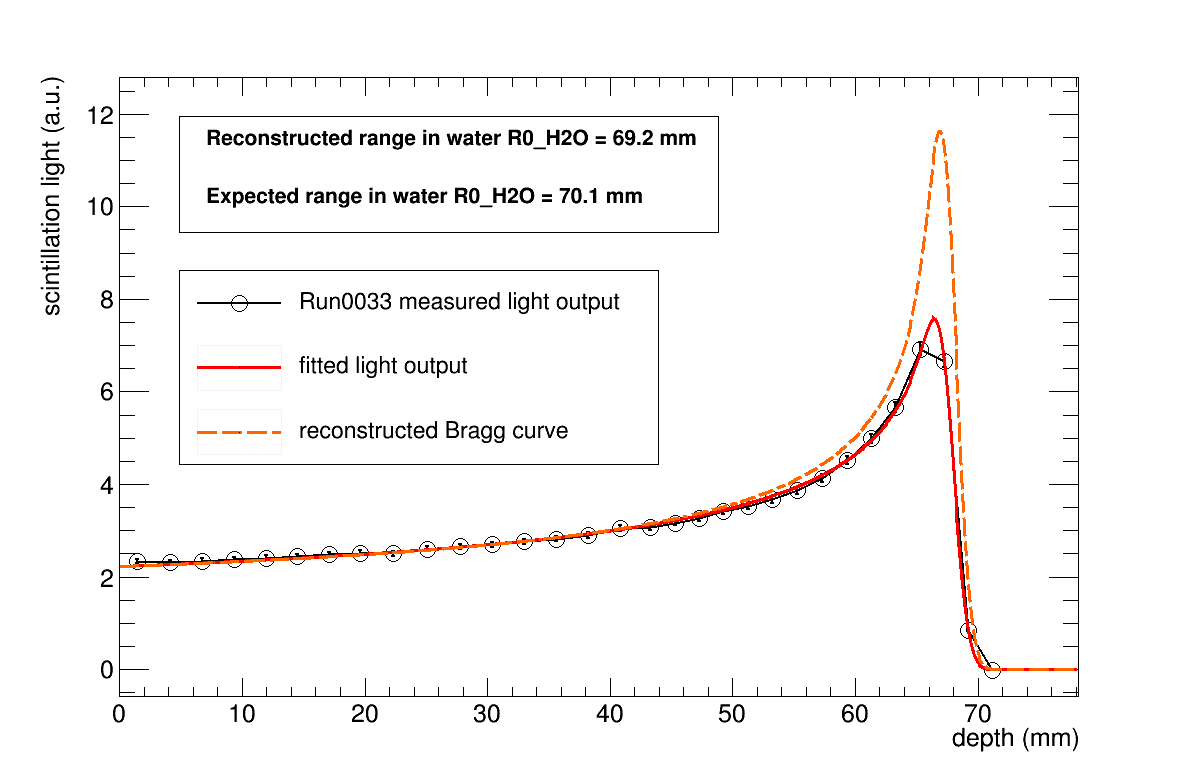 4/5/2018
laurent.kelleter@ucl.ac.uk
34/32